URINARY ELIMINATION
Normal Urination
Healthy adult produces 1500  mL or 3 pints of urine/day

What affects urine production?
Age, disease, amount of fluid ingested, salt, body temperature, perspiration, medication

Urination (micturition and voiding)	
 process of emptying urine from the bladder
Rules for Normal Elimination
Help person assume a normal position for voiding
Warm bedpan or urinal
Cover person for warmth and privacy
Running water, flushing toilet, or playing music can mask voiding sounds. Voiding with others nearby embarrasses some people.
Stay nearby for weak or unsteady persons.
Call light and toilet paper within reach
Do not rush the person
Run water in sink to start stream, or place fingers in warm water
Normal Observations
Normal urine
Pale yellow, straw-colored, or amber
Clear with no particles
Faint odor is normal
Observe urine for:
Color
Clarity
Odor
Amount
Particles
Blood
Urine Observations
Red-colored urine:
Red food dyes, beets, blackberries, rhubarb

Bright yellow urine:
Carrots and sweet potatoes

Asparagus causes urine odor
Urinary Elimination Problems
Dysuria – painful/difficult urination
Hematuria – blood in urine
Nocturia – frequent urination at night
Oliguria – scant amount of urine; less than 500 mL/24hr
Polyuria – abnormally large amounts of urine
Urinary Elimination Problems
Urinary frequency – voiding at frequent intervals
Urinary incontinence – involuntary loss or leakage of urine
Urinary retention – inability to void
Urinary urgency – need to void at once
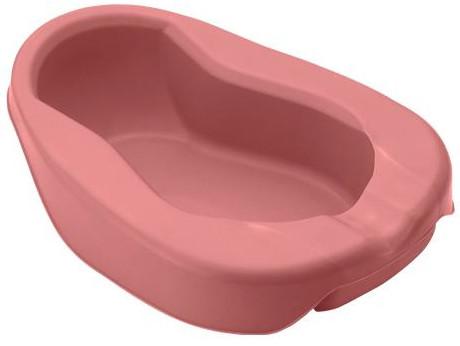 Bedpans
Used when persons cannot be out of bed
Standard bedpan
Wide rim is placed under buttocks
Fracture pan
Thin rim - ½ deep at one end
Smaller (flat) end placed under buttocks
Used for:
Persons with casts/tractions
Persons with limited back motion
Persons with osteoporosis or arthritis
After spinal cord injury, hip fracture, hip replacement, or surgery
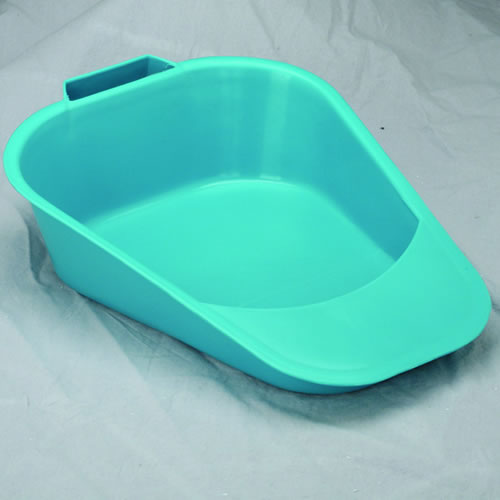 Bedpans
Bariatric bedpan
Small end is placed under buttocks
Used for obese patients
Weight capacity of 1200 pounds
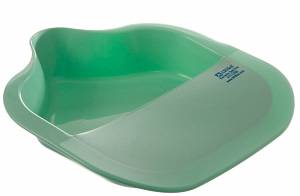 Promoting Safety and Comfort
Raise head of bed

Lower bed before leaving the room

Do not leave person on bedpan for a long time. 
Pressure ulcers occur from prolonged pressure

Position person on bedpan so urethra and anus are directly over opening.
Urinals
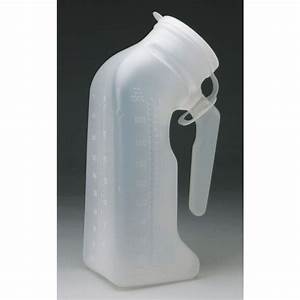 Men use urinals to void
Urinal hooks to bedrail within man’s reach
Stands if possible to use; or he sits on side of bed or lies in bed
After voiding, urinal cap is closed – prevent spills
Do not place on over-bed table or bedside table
Empty promptly to avoid odors and spread of microbes
Commodes
Chair or wheelchair with opening for a container

Allows a normal position for elimination

Support provided by arm and back support

After use – clean and disinfect container
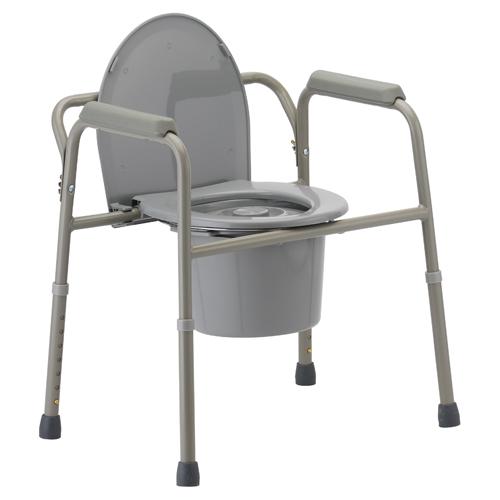 Incontinence
Risk Factors:
Women – pregnancy, childbirth, menopause
Men – prostate problems
 Age
Over-weight
Smoking
Diabetes
Kidney disease
Immobility
Restraint use
Delays in voiding
Confusion and disorientation
Types of Incontinence
Stress Incontinence – urine leaks during exercise and certain movements that cause pressure on bladder
Often called dribbling, occurs with laughing sneezing, coughing, lifting
Urge Incontinence – urine lost in response to a sudden, urgent need to void
Cannot get to toilet in time
Mixed Incontinence – combination of stress and urge incontinence
Over-flow Incontinence – small amounts of urine leak from a full bladder
Feel like bladder is not empty
Dribbles often or constantly
Types of Incontinence
Functional Incontinence – person has bladder control but cannot use the toilet in time

Reflex Incontinence – urine is lost at predictable intervals when the bladder is full

Transient Incontinence – temporary or occasional incontinence that is reversed when the cause is treated
Transient means for a short time
May result from physical illness or drugs
Managing Incontinence
Goals of Incontinence:
Prevent UTIs
Restore as much normal bladder function as possible

Risks:
Skin irritation, infection, pressure ulcers

Social/Emotional Concerns:
Pride, dignity, self-esteem, social isolation, loss of independence, depression
Garments wet and odors develop
Managing Incontinence
Incontinence is linked to abuse, mistreatment, and neglect
Answer call lights promptly
Decrease fluid intake at bedtime
Provide good skin care
Observe for signs of skin breakdown
Protect person’s dignity
Stay calm
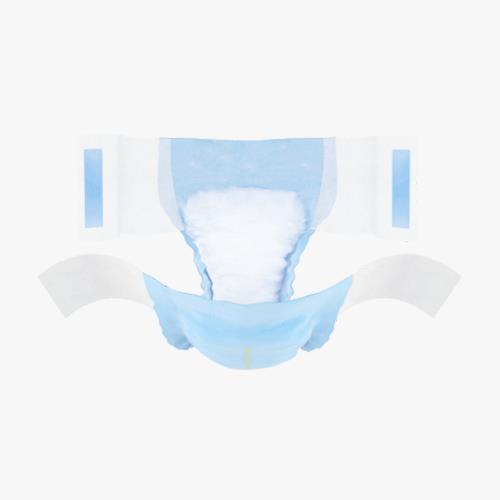 Applying Incontinence Products
Disposable products that help keep the person dry

Products:
Complete incontinence brief 
Secured at the sides with Velcro or tape tabs
Pad and under-garment
Looks like regular underwear, pad is inserted in the built in pouch
Pull on underwear
Look like regular underwear
Belted under-garment
Pad is attached to a re-usable belt
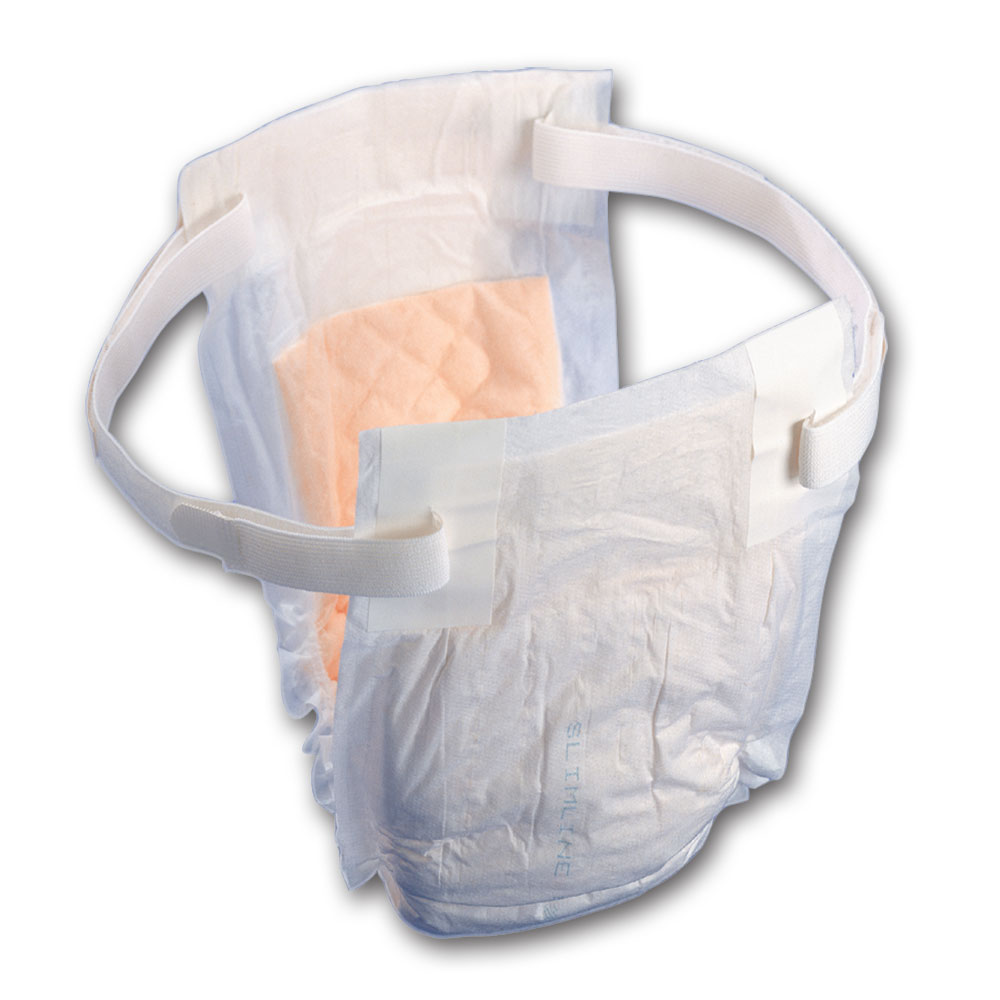 Bladder Training
Goal – control of urination

Provides comfort and quality of life, increases self-esteem

Rules for bladder re-training (bladder rehabilitation):
Resist and ignore desire to urinate
Urinate following a schedule rather than urge (intervals increase)